Log Daily Symptoms
Track Health Over Time
CHeck on Friends
Grow Your Garden
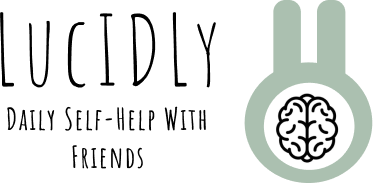 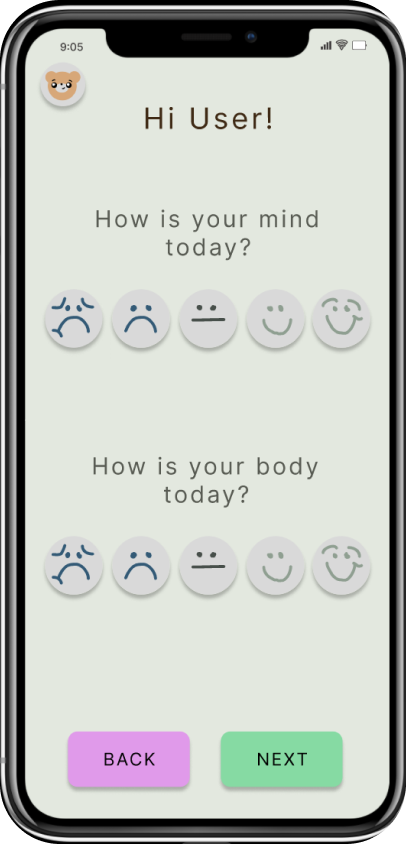 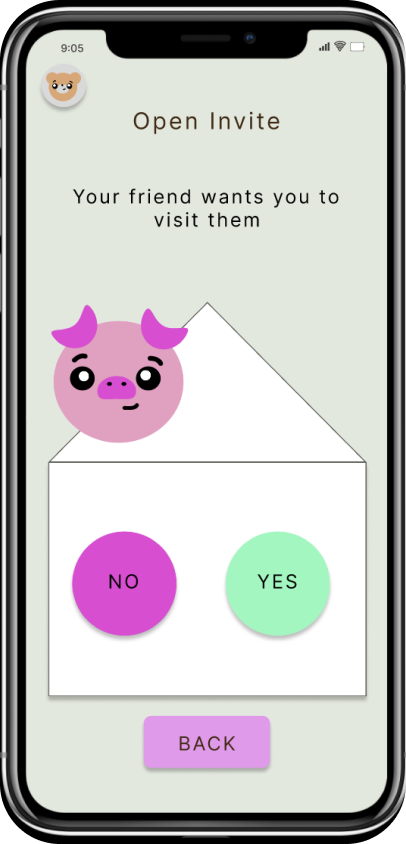 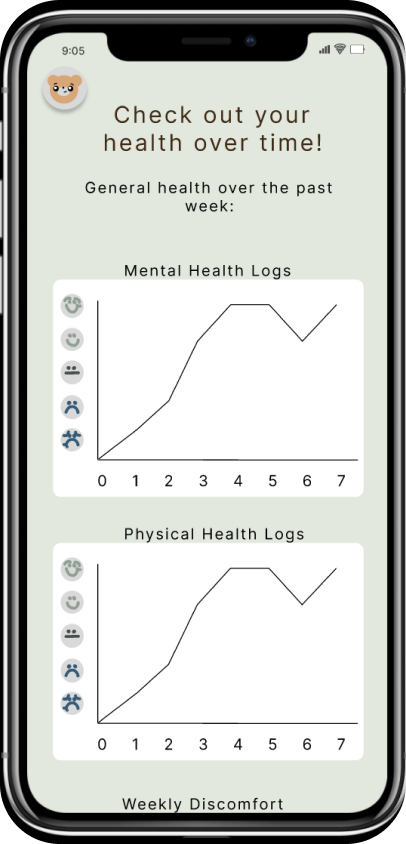 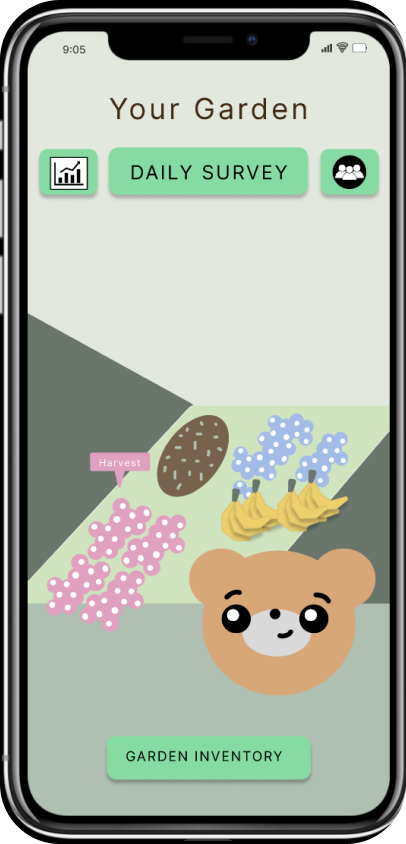 DESIGN PROCESS:

 1. Needfinding            2. Testing
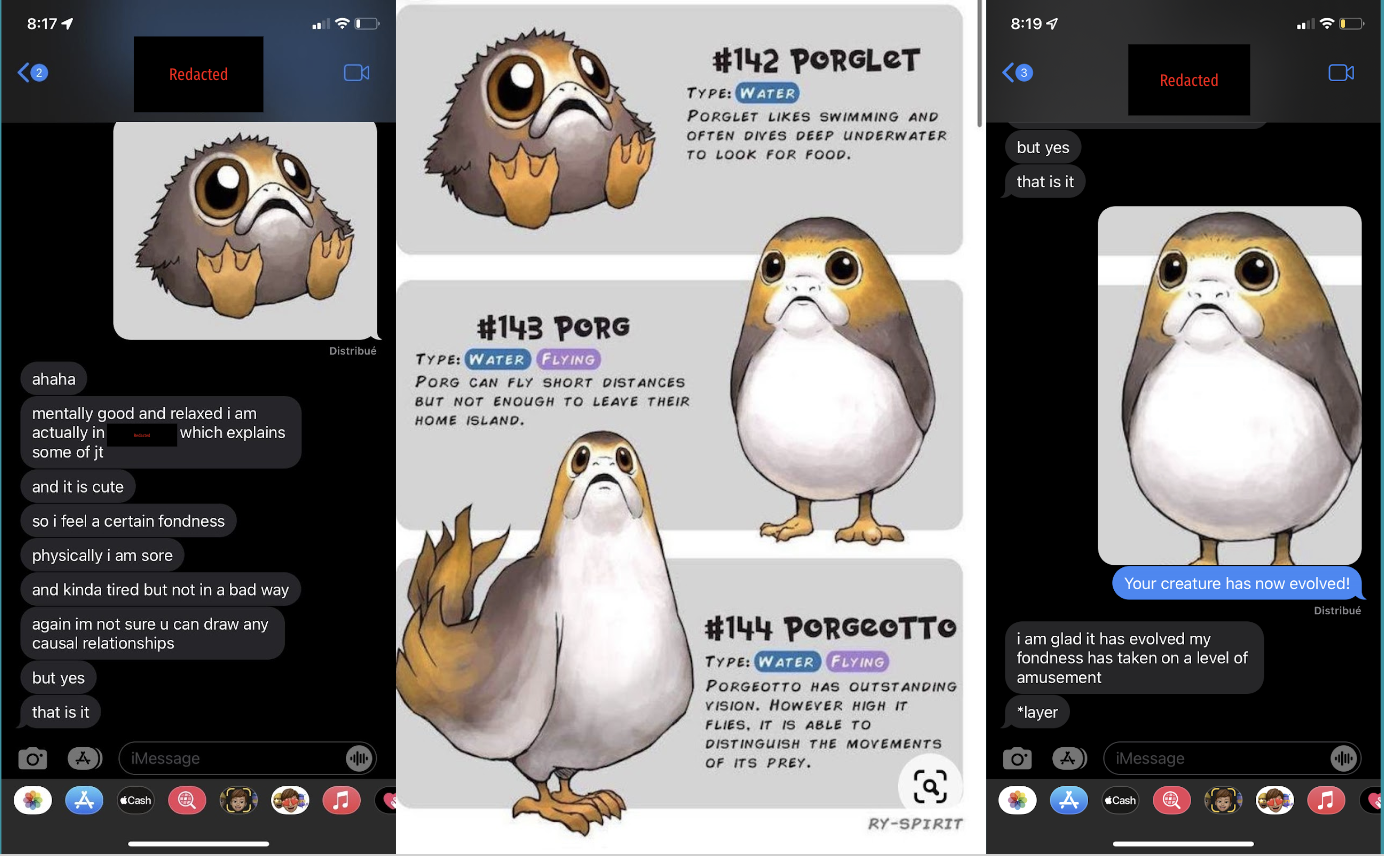 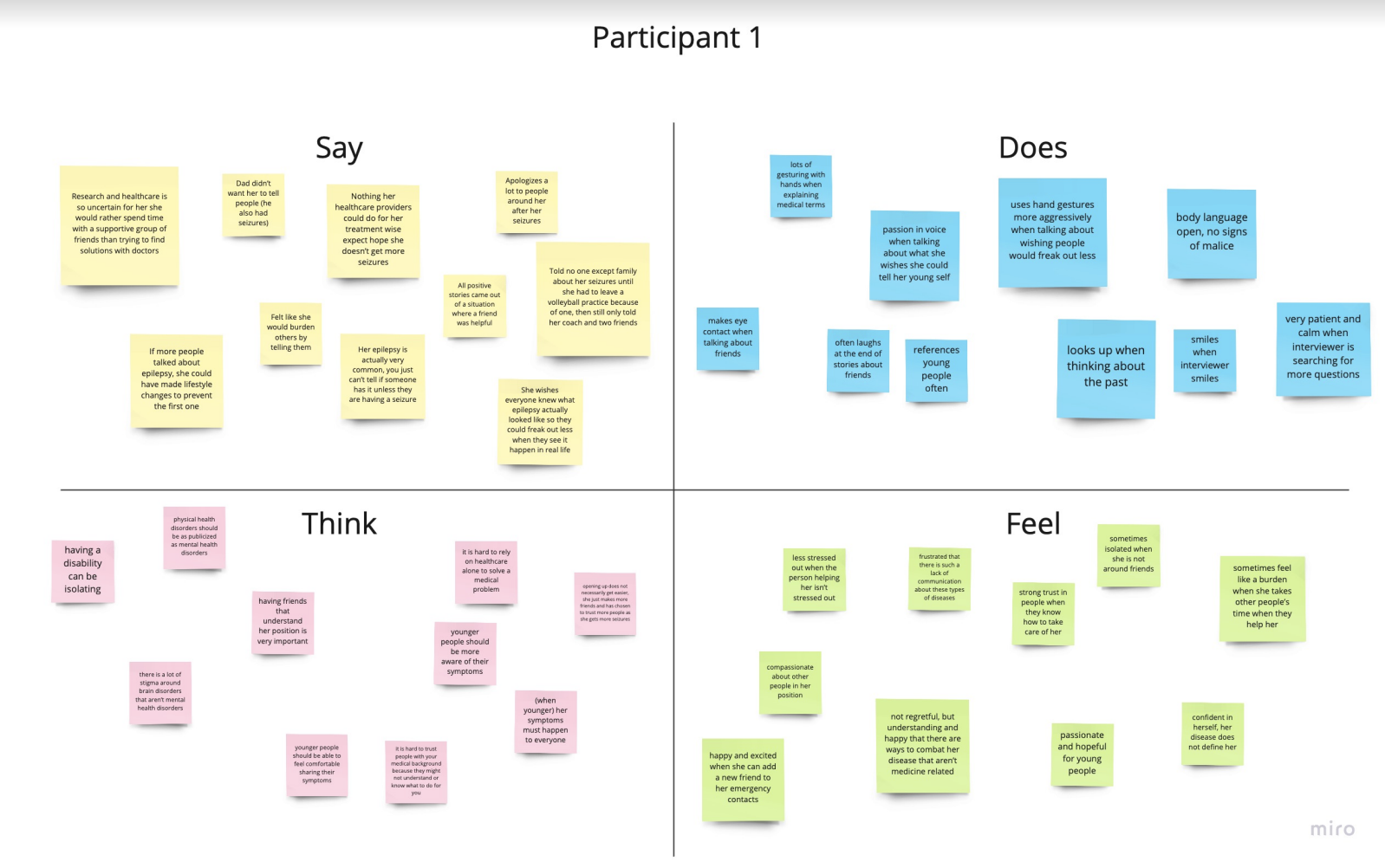 PROBLEM

How can users feel confident & enjoy self assessment & tie this to community?
SOLUTION

An idle game where the user answers daily questions about their wellbeing to earn rewards, expand their gardens & get health insights over time. Users visit friends’ gardens to chat & share rewards.
3. Low-FI                     4. Med-Fi
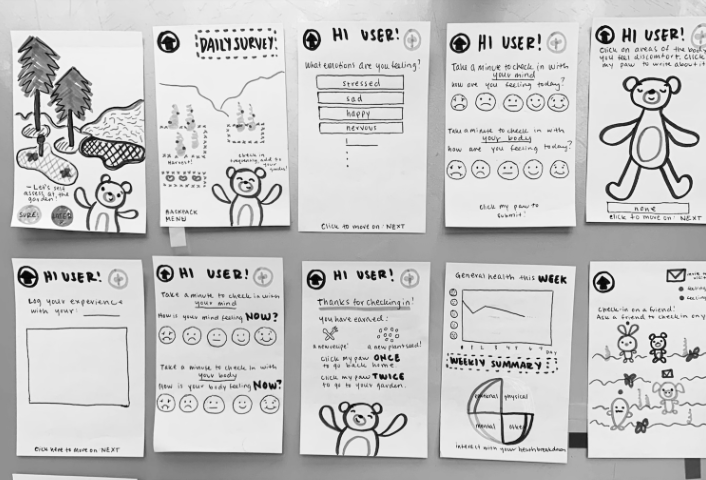 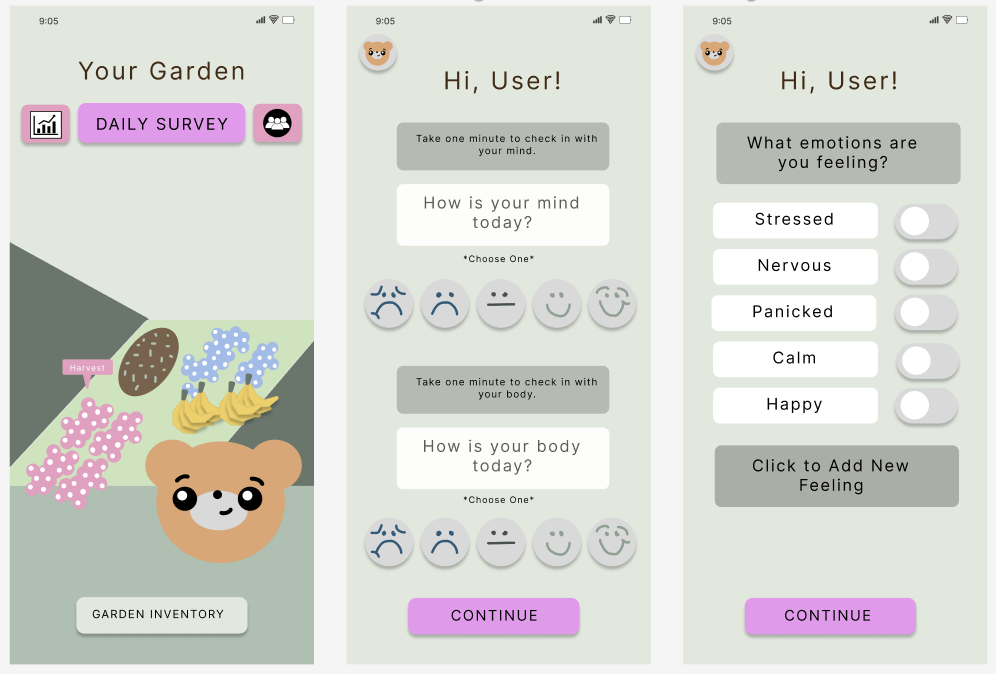 Jonathan A, Gayatridevi T, Maya H, Janelle R  | CS 147 Autumn 2022 | https://hci.stanford.edu/courses/cs147/2022/au/projects/EquitableHealthcare/lucIDLy/